How to build and refine a priori models to predict behavioral performance in interference tasks
Psicostat – 21 Giugno 2024

Giada Viviani, Ettore Ambrosini
OBJECT
Show the steps (and the reasoning behind them) we followed to build detailed a-priori pre-registered models: quantitative predictions
Evidence in the literature to make general predictions + refine them to make quantitative predictions
Outline:
Brief theoretical background and open question we wanted to address
General underlying idea: Multi-component nature of the Stroop task
Show you that we started from a simple study but then we needed other studies of increasing complexity to refine the model (and still we haven’t finished)  so far 3 pre-registered studies
Semantic priming performance
2
Define the direction: Effects in literature/previous studies
1.8
peach
apple
???
1.6
Performance (iRT: 1000/ms)
peach
&%£
1.4
1.2
Predicted
1
Background
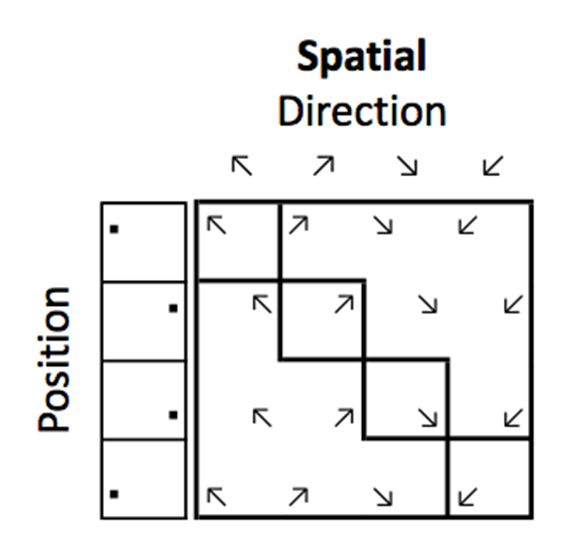 

Congruent
Incongruent
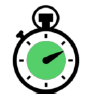 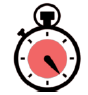 –
Stroop Effect (SE)
Performance decline
Background
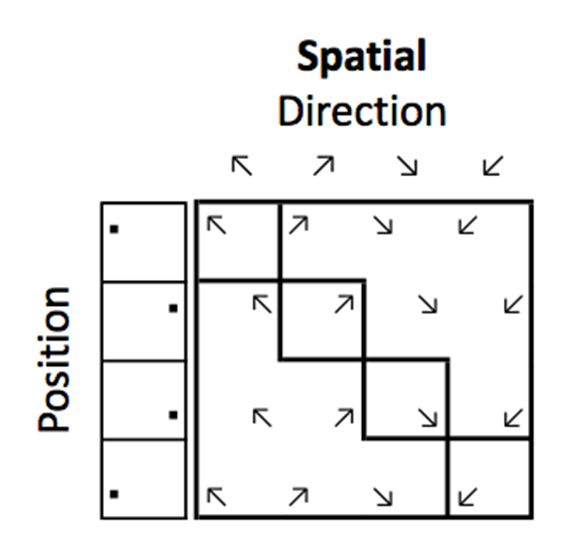 MULTIPLE-LOCI HYPOTHESIS: The Stroop performance is a composite measure of three effects occuring at three loci (Parris et al., 2022)
Stimulus-Stimulus overlap
Stimulus-Response overlap
STIMULUS LOCUS
RESPONSE LOCUS
TASK LOCUS
Interference + Facilitation
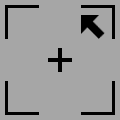 Dimensional overlap model (Kornblum, 1999)
Two competing task-sets
Interference
Where we started
The multiple-loci theoretical assumption is fundamental to design methodologically valid Stroop tasks, but... 
nobody has measured empirically (and in a valid way) the effects at these loci!
AIM: To decompose the Stroop effect and empirically assess the weights of the three loci on facilitation effects (FE) and interference effects (IE)
3 ONLINE STUDIES, PRE-REGISTERED
Study 1: n = 153
Study 2: n = 126
Study 3: preliminary data only (n=26)
(to be continued...)
A-priori power
α = .05; 1-β = .80 d = 0.35 (from available data)
Tests: T+0, T10, TOST
required n = 70
Sensitivity power
d > 0.20 (Study 1) d > 0.22 (Study 2)
Experimental design in a nutshell
Stroop:
Congruency effect (CE)(aka Stroop effect)
Task
Response
Stimulus
Flanker/Stroop-like:
Congruency effect (CE)
Stimulus
Task
Simon:
Response
Congruency effect (CE)
Task
3 loci CE > 2 loci CE
Experimental paradigms (Study 3)
Simon
Stroop-like
Mix
Cong    Neutral  Incong
Cong    Neutral  Incong
Cong    Neutral  Incong
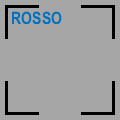 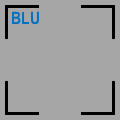 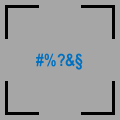 Response (+ Task)
Stimulus (+ Task)
Stimulus + Response (+ Task)
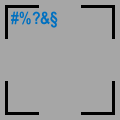 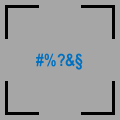 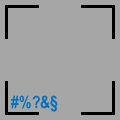 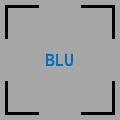 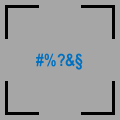 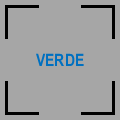 COL (relevant) POS (irrelevant)
WRD (neutral)
COL (relevant)
POS (neutral)WRD (irrelevant)
COL (relevant) 
POS (irrelevant)WRD (irrelevant)
Testing the Multiple-loci hyp
Mix_CE (& Stroop_CE) > R_CE & S_CE
2
1.8
1.6
Performance (a.u.)
1.4
1.2
Predicted
1
Cong    Neutral  Incong
Cong    Neutral  Incong
CongCong  Neutral  IncInc
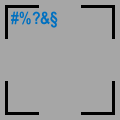 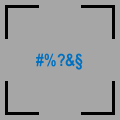 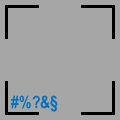 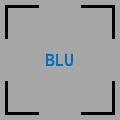 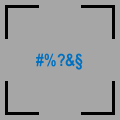 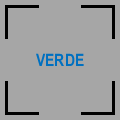 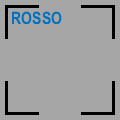 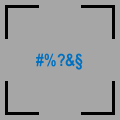 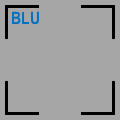 Simon
Stroop-like
Mix
Facilitation and Interference effects
FE
Performance (a.u.)
IE
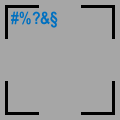 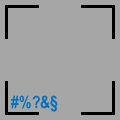 So we can calculate:
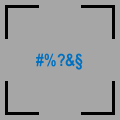 FE = Congruent – Neutral
IE = Neutral – Incongruent
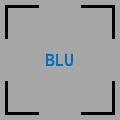 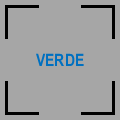 Congruent
Neutral
Incongruent
Mix_FE (& Stroop_FE) > R_FE & S_FE
Mix_IE (& Stroop_IE) > R_IE & S_IE
Predicting facilitation and interference
2
1.8
1.6
Performance (a.u.)
1.4
Is it precise enough? NO!
1.2
Predicted
1
Cong    Neutral  Incong
Cong    Neutral  Incong
CongCong  Neutral  IncInc
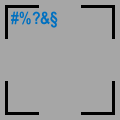 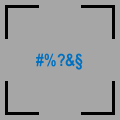 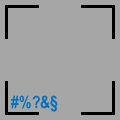 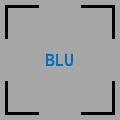 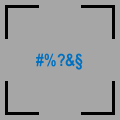 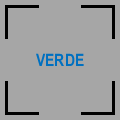 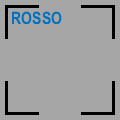 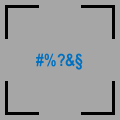 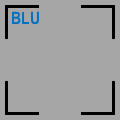 Simon
Stroop-like
Mix
Don’t forget about task Automaticity
Strength of stimulus processing + stimulus-response mapping
WORD
POSITION
COLOR
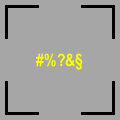 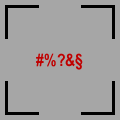 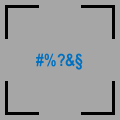 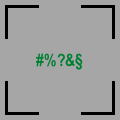 COL (relevant)
POS (neutral)WRD (neutral)
From Study 2:
Automaticity (iRT:1/s)
POS > COL > WRD
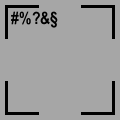 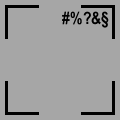 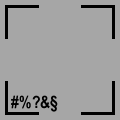 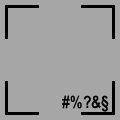 Single-task paradigms (NO interference)
COL (neutral)
POS (relevant)WRD (neutral)
2.5       1.7      1.6
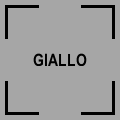 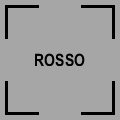 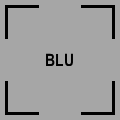 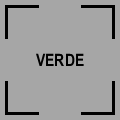 (will also be estimated 
from participants’ 
performance in Study 3)
COL (neutral)
POS (neutral)WRD (relevant)
Mix_FE (& Stroop_FE) > R_FE & S_FE
Mix_IE (& Stroop_IE) > R_IE & S_IE
Arbitrary model
2
1.8
1.6
Performance (a.u.)
1.4
1.2
Predicted
1
Cong    Neutral  Incong
Cong    Neutral  Incong
CongCong  Neutral  IncInc
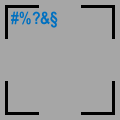 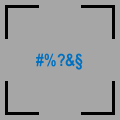 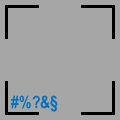 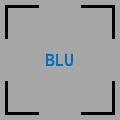 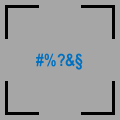 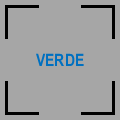 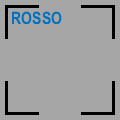 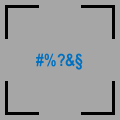 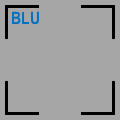 Simon
Stroop-like
Mix
Find a precise starting point
2
1.8
1.6
Performance (iRT: 1000/ms)
1.4
1.2
Predicted
1
Relevant Task
Cong    Neutral  Incong
Cong    Neutral  Incong
CongCong  Neutral  IncInc
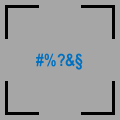 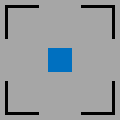 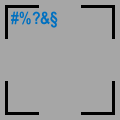 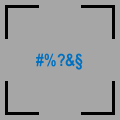 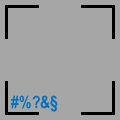 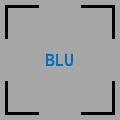 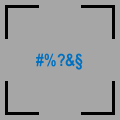 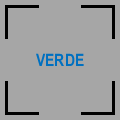 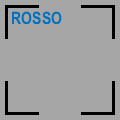 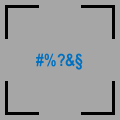 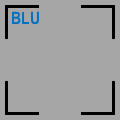 COL
Simon
Stroop-like
Mix
Task interference
IE_T
FE
COL single task  > Neutral trials…
Performance (iRT: 1000/ms)
IE
But how much?
Task Asymmetry
Irrelevant/Relevant task Automaticity
  modulates task interference
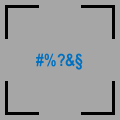 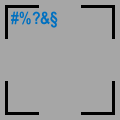 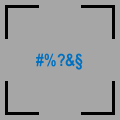 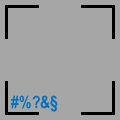 COL single task
N
Congruent
Incongruent
1 task only:
No task interference
2 task sets:
Task interference
Predicting neutral trials
2
Simon Asymmetry+ Stroop-like Asymmetry
WRD/COL= .9
(neural/cognitive 
code sharing)
POS/COL= 1.5
1.8
IE_T
IE_T
1.6
IE_T
Performance (iRT: 1000/ms)
1.4
1.2
Predicted
1
Relevant Task
Cong    Neutral  Incong
Cong    Neutral  Incong
CongCong  Neutral  IncInc
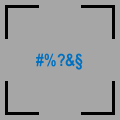 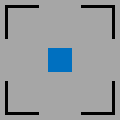 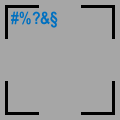 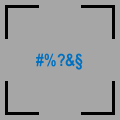 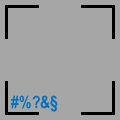 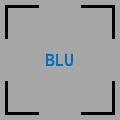 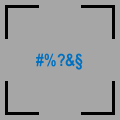 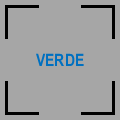 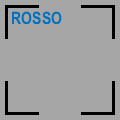 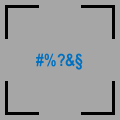 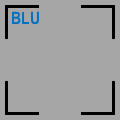 COL
Simon
Stroop-like
Mix
Better predicting neutral trials
2
Simon Asymmetry+ Stroop-like Asymmetry
WRD/COL=.9*23%
(neural/cognitive 
code sharing)
POS/COL= 1.5*10%
1.8
IE_T
IE_T
1.6
IE_T
Performance (iRT: 1000/ms)
1.4
1.2
Predicted
1
Relevant Task
Cong    Neutral  Incong
Cong    Neutral  Incong
CongCong  Neutral  IncInc
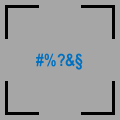 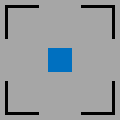 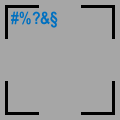 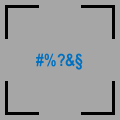 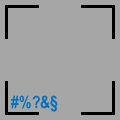 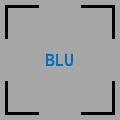 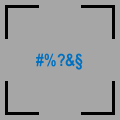 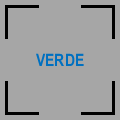 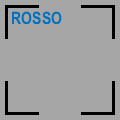 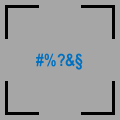 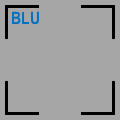 COL
Simon
Stroop-like
Mix
Better predicting facilitation
1)Number of loci
2)Automaticity of the irrelevant task
2
1.8
FE_R
FE_R+FE_S
1.6
Performance (iRT: 1000/ms)
FE_S
1.4
1.2
Predicted
1
Relevant Task
Cong    Neutral  Incong
Cong    Neutral  Incong
CongCong  Neutral  IncInc
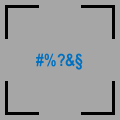 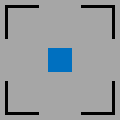 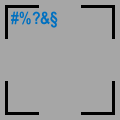 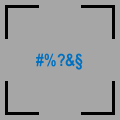 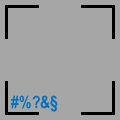 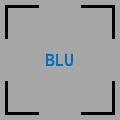 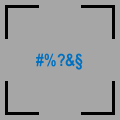 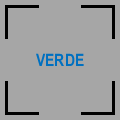 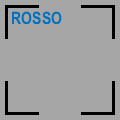 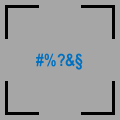 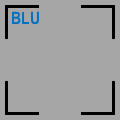 COL
Simon
Stroop-like
Mix
Even better predicting facilitation
1)Number of loci
2)Automaticity of the irrelevant task
3)Resp and Stim effects on facilitation
2
1.8
FE_R
FE_R+FE_S
1.6
Performance (iRT: 1000/ms)
FE_S
1.4
1.2
Predicted
1
Relevant Task
Cong    Neutral  Incong
Cong    Neutral  Incong
CongCong  Neutral  IncInc
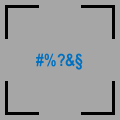 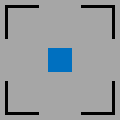 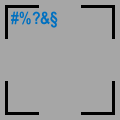 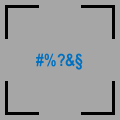 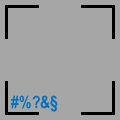 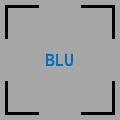 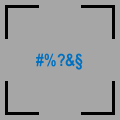 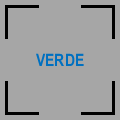 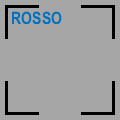 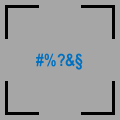 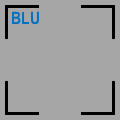 COL
Simon
Stroop-like
Mix
Better predicting interference
1)Number of loci
2)Automaticity of the irrelevant task
2
1.8
1.6
Performance (iRT: 1000/ms)
IE_R
IE_S
1.4
IE_R+IE_S
1.2
Predicted
1
Relevant Task
Cong    Neutral  Incong
Cong    Neutral  Incong
CongCong  Neutral  IncInc
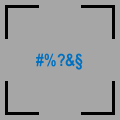 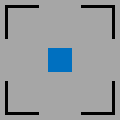 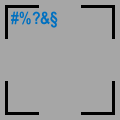 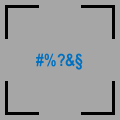 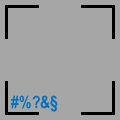 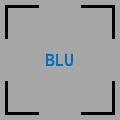 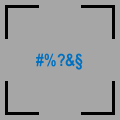 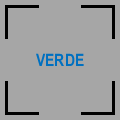 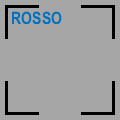 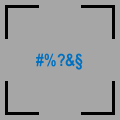 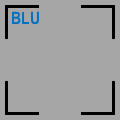 COL
Simon
Stroop-like
Mix
Even better predicting interference
1)Number of loci
2)Automaticity of the irrelevant task
3)Resp and Stim effects on interference
2
1.8
1.6
Performance (iRT: 1000/ms)
IE_R
IE_S
1.4
IE_R+IE_S
1.2
Predicted
1
Relevant Task
Cong    Neutral  Incong
Cong    Neutral  Incong
CongCong  Neutral  IncInc
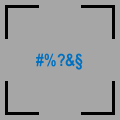 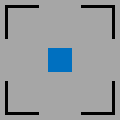 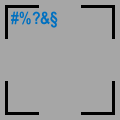 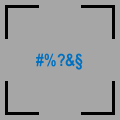 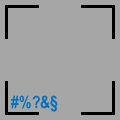 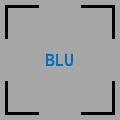 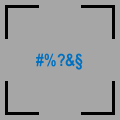 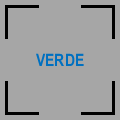 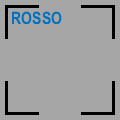 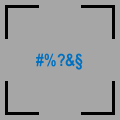 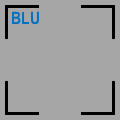 COL
Simon
Stroop-like
Mix
Final model
Test 59 a-priori directional hypotheses (t-test + TOST)
Predict the overall pattern of performance (model fit)
Observedperformance
2
1.8
Predictedperformance
1.6
Performance (iRT: 1000/ms)
1.4
1.2
Predicted
Observed
Any other suggestion??
1
Relevant Task
Cong    Neutral  Incong
Cong    Neutral  Incong
CongCong  Neutral  IncInc
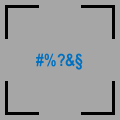 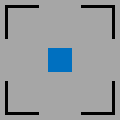 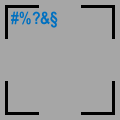 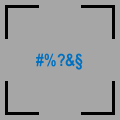 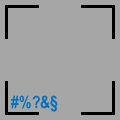 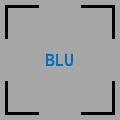 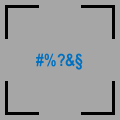 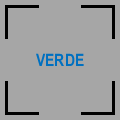 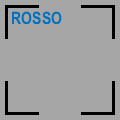 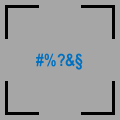 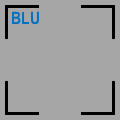 COL
Simon
Stroop-like
Mix
STUDY 1
STUDY 2
STUDY 3
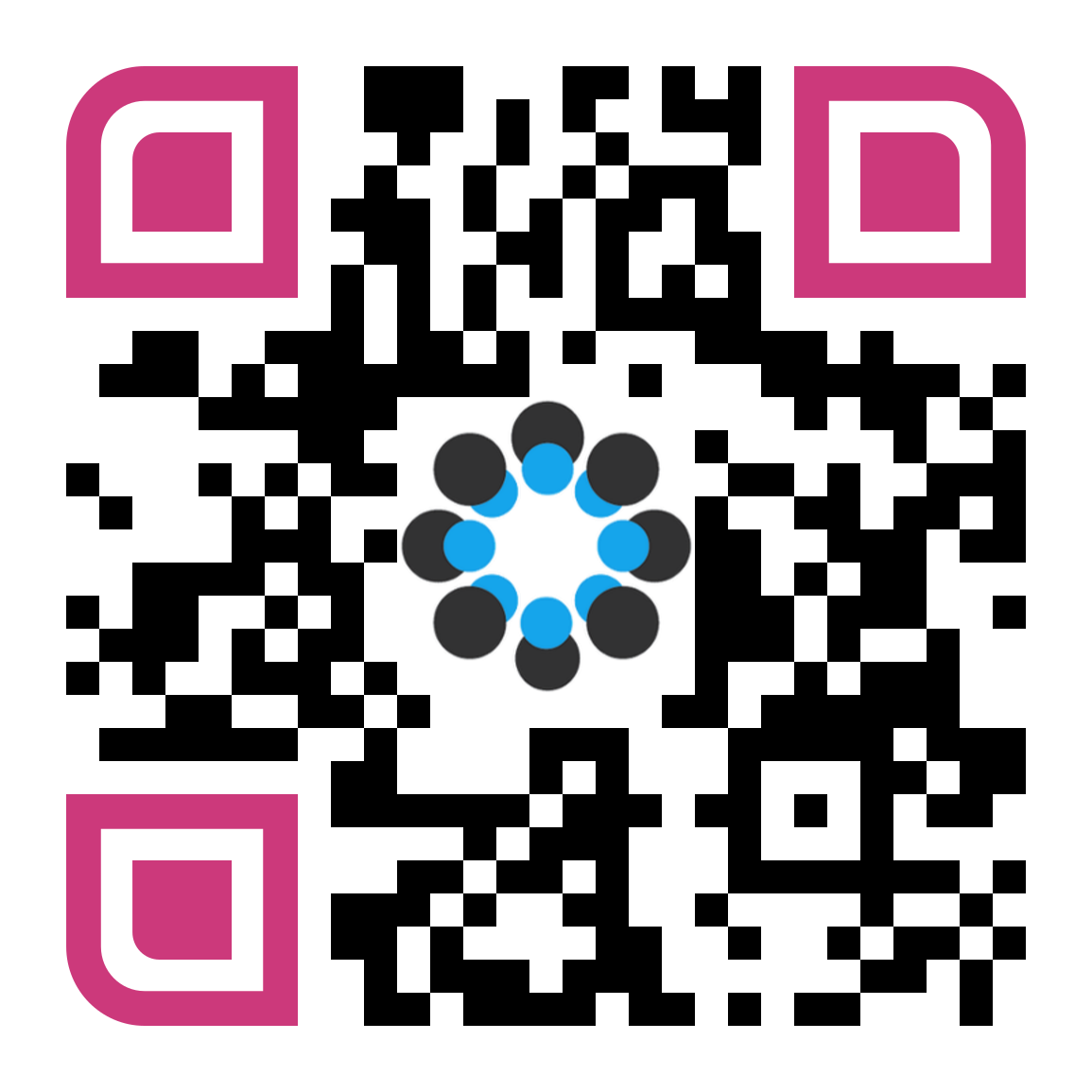 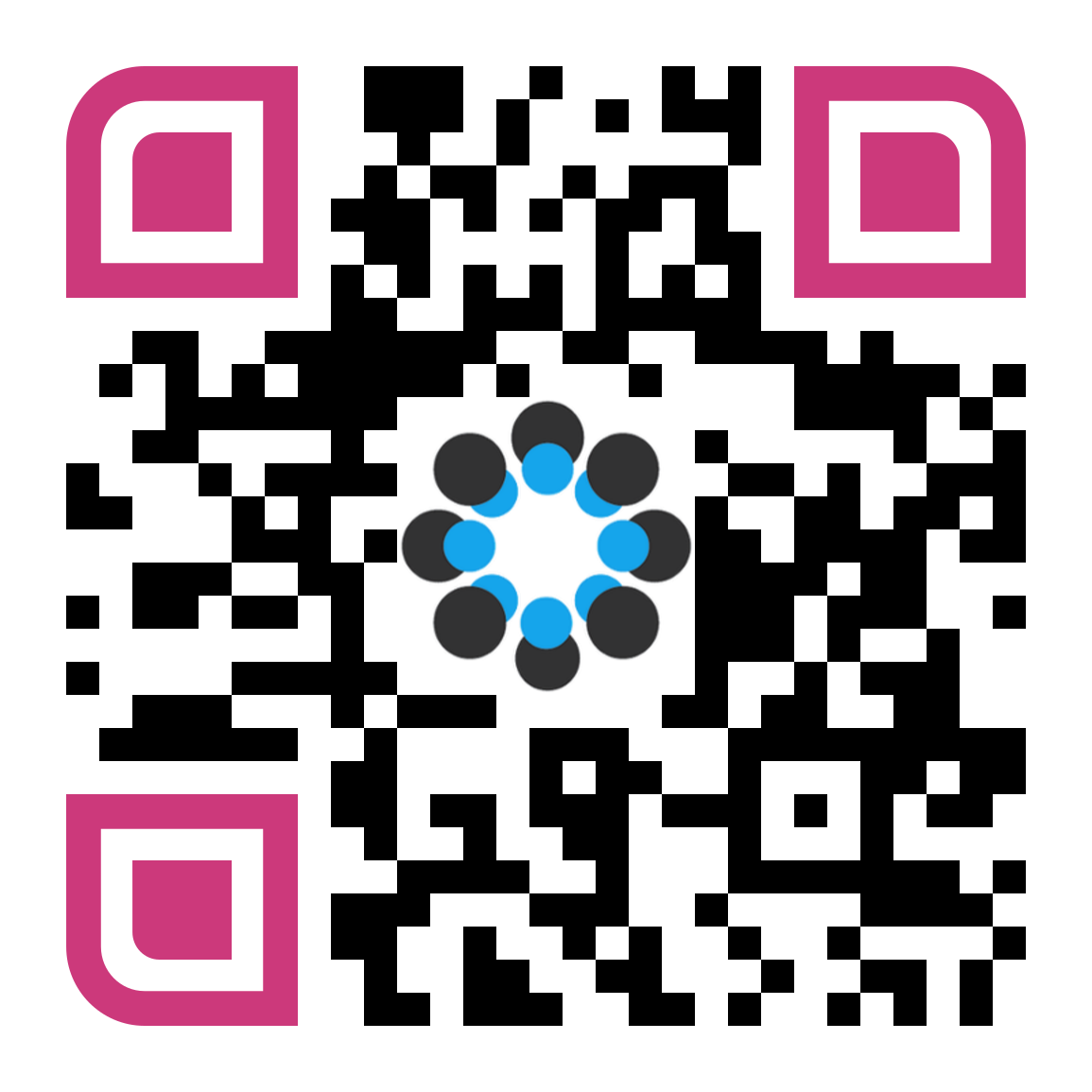 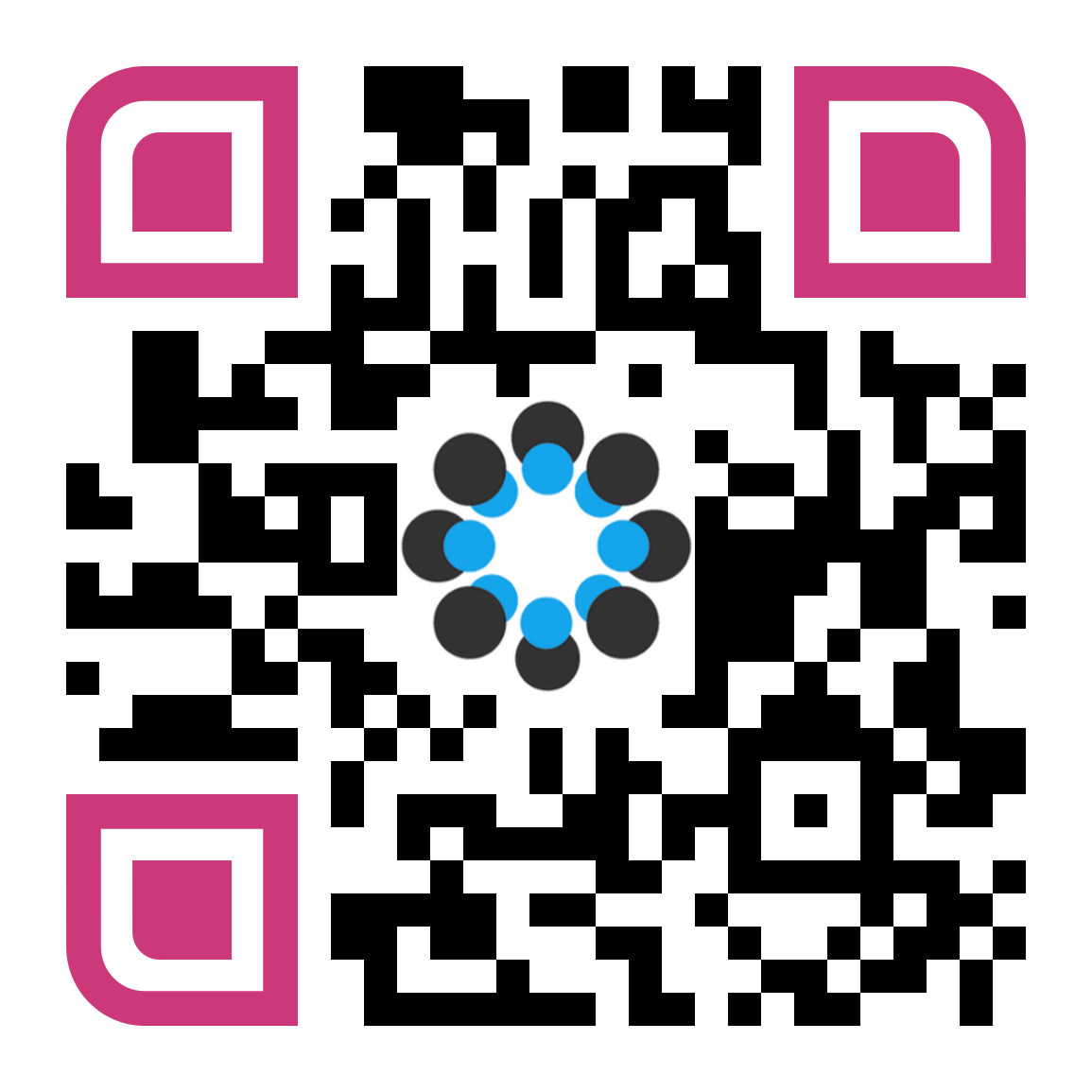 Pre-registration
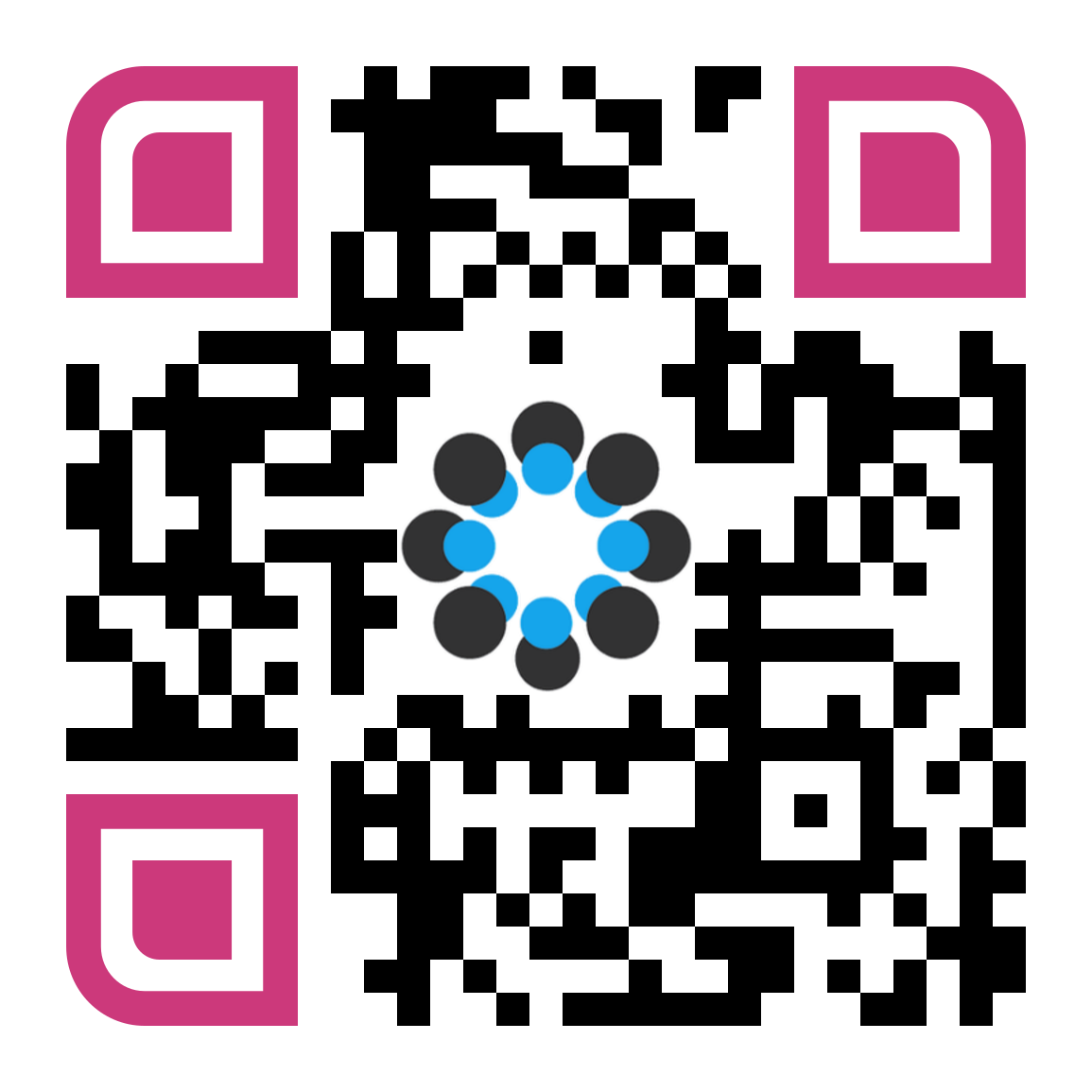 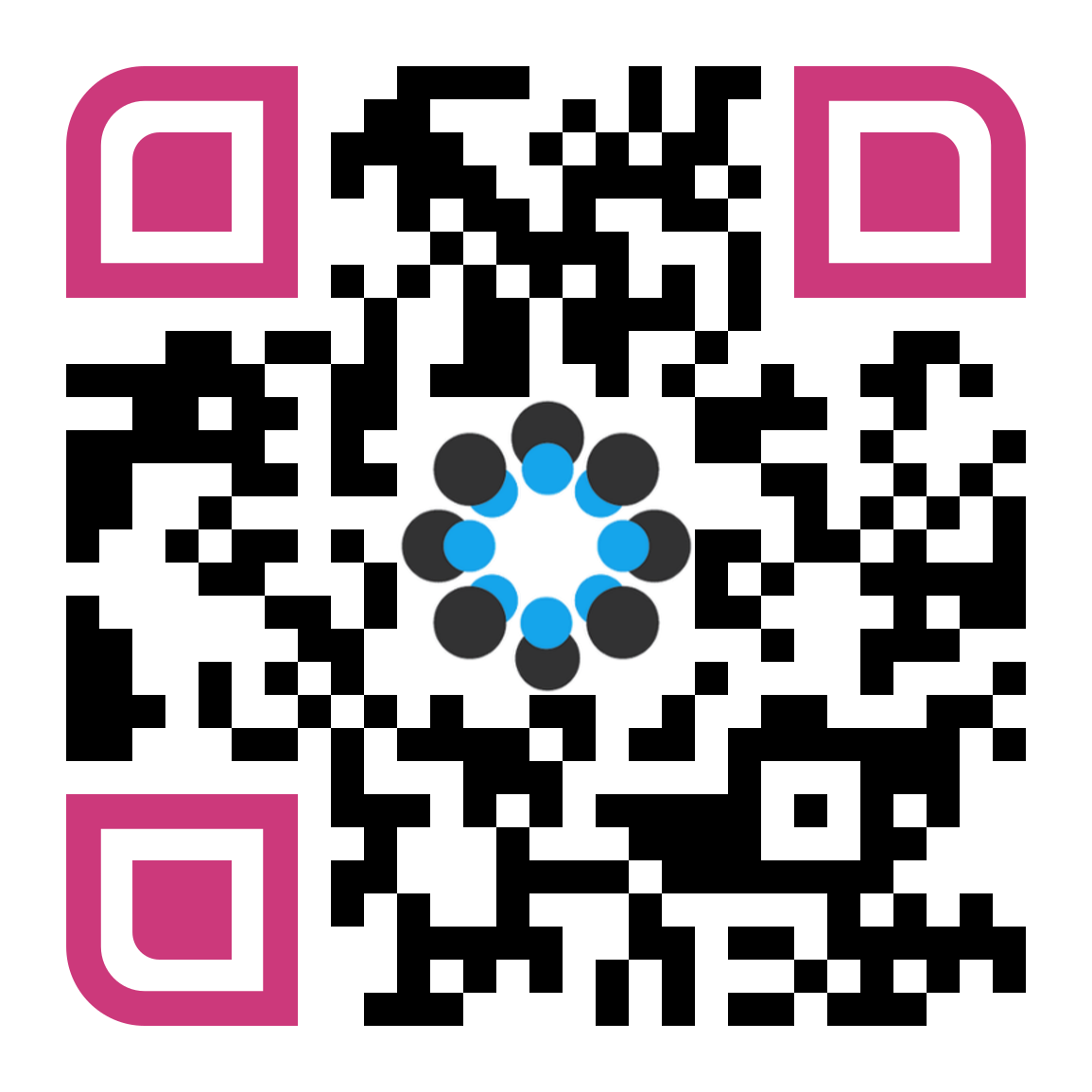 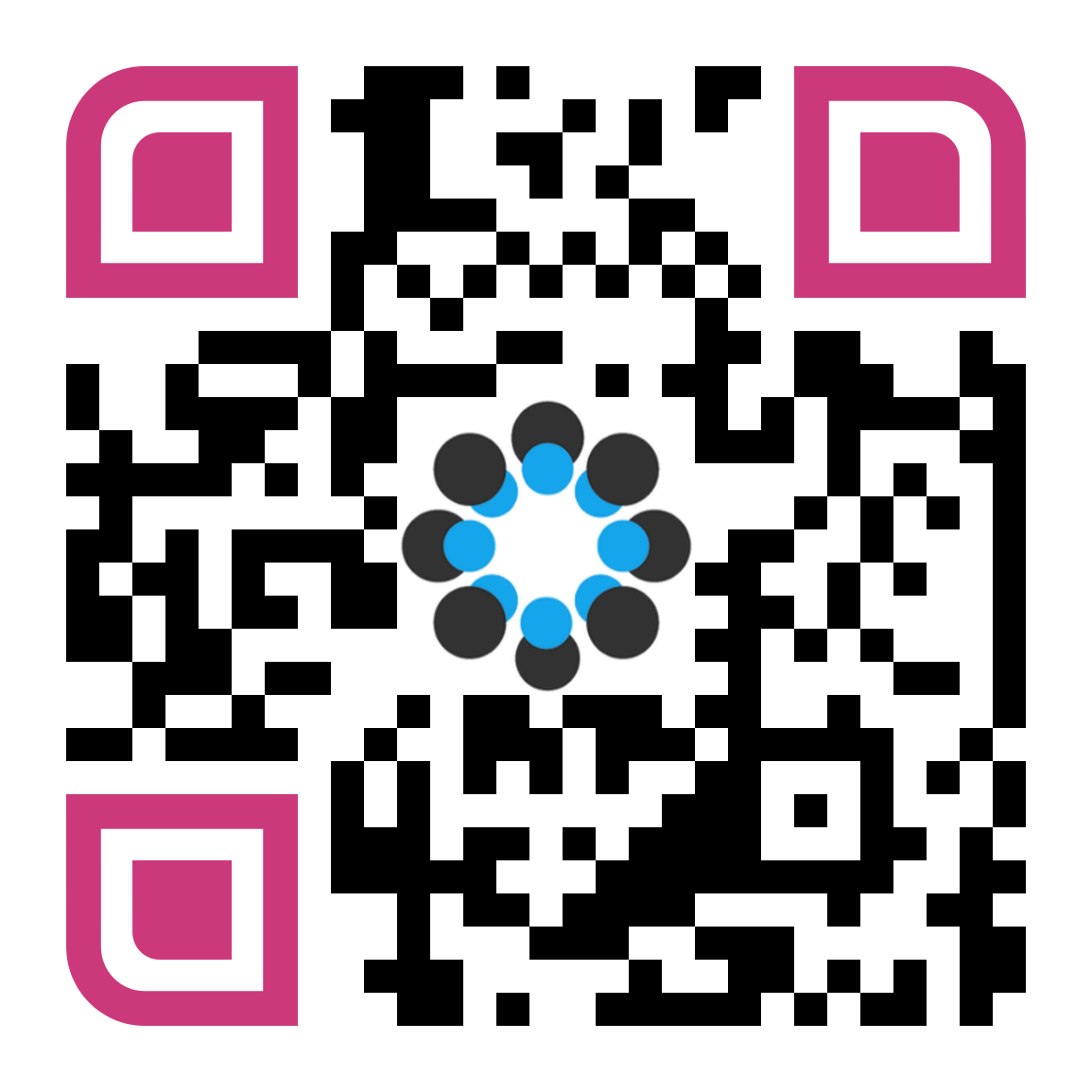 OSF project
Thank you!
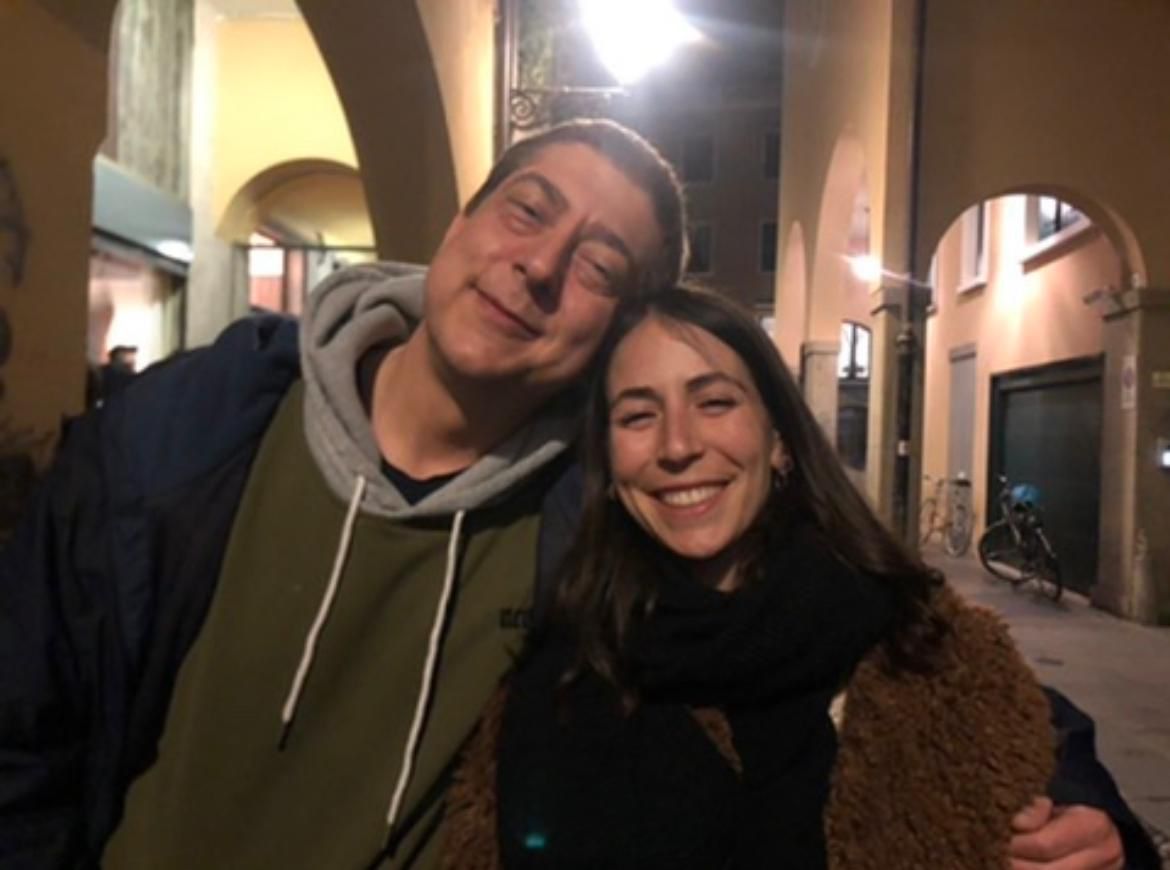 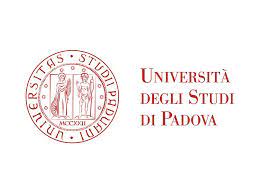 Prof. Ettore Ambrosini